CEEN 525Policy Analysis Framework
January 24, 2017
1
Full Policy brief
Write a policy brief to the senior government official responsible for energy policy of a significant jurisdiction on policies to achieve decarbonization of a major component of the energy system (e.g., electricity generation, passenger transportation, buildings, etc) by 2050 (or earlier). 
Due April 14 by noon. 
6000 - 7000 words excluding references (no longer)
2
Mini-briefs
Mini-brief 1: Define your policy problem. Specify 3-4 criteria and 3-4 alternatives (begin in class January 24, due January 31 by noon).

Mini-brief 2: Your minister has been asked to give a presentation to the International Energy Agency, which has just decided to conduct a review of your country’s energy system and policies. You are tasked with providing an overview of your system of government according to the following template (due February 7 in class) 

Mini-brief 3: Your minister… You are tasked with providing an overview of existing energy policy in your jurisdiction as it relates to decarbonization (due March 7 at noon).
3
Mini-brief 1: Define your policy problem. Specify 3-4 criteria and 3-4 alternatives (begin in class January 24, due January 31 by noon).
Using the policy analysis reading, tutorials, and discussion in class, provide a 2-3 paragraph overview of your policy problem with the problem stated in one synthetic sentence. In addition, specify 3-4 criteria and suggest possible indicators to gauge the performance of alternatives against on the criteria. Specify 3-4 specific alternatives that either were considered or should plausibly have been considered in your case. Do not exceed 800 words. We will workshop these in class, with the paper due several days later, but please come into class with a draft one-sentence problem statement.
4
Today’s agenda
Basic policy analysis
Analysis vs Advocacy
Workshop your case
Policy Cycle Model
Agenda-Setting


Policy Formulation


Decisionmaking


Policy Implementation


Monitoring and Evaluation
6
Policy Formulation
Thinking
Talking
Policy analysis of alternatives
Consultation with stakeholders
7
6-stepPatton and Sawieki – Basic Methods of Policy Analysis and Planning
Verify, define and detail the problem 
Establish evaluation criteria 
Identify alternative policies 
Assess alternative policies 
Display and distinguish among alternatives 
Implement, monitor, and evaluate the policy
9
Policy Analysis
Defining your problem 
Establishing criteria
Formulating possible alternatives
Analyzing the consequences of alternatives
Comparing alternatives and weighing tradeoffs
Making a recommendation
analytical tool to guide decision-makers on how to choose the best possible course of action given the situation they are facing
Available resources
Two-pagers: http://frst523.forestry.ubc.ca/simulation/tutorials-text/ 

Videos: 
http://frst523.forestry.ubc.ca/simulation/tutorials-video/
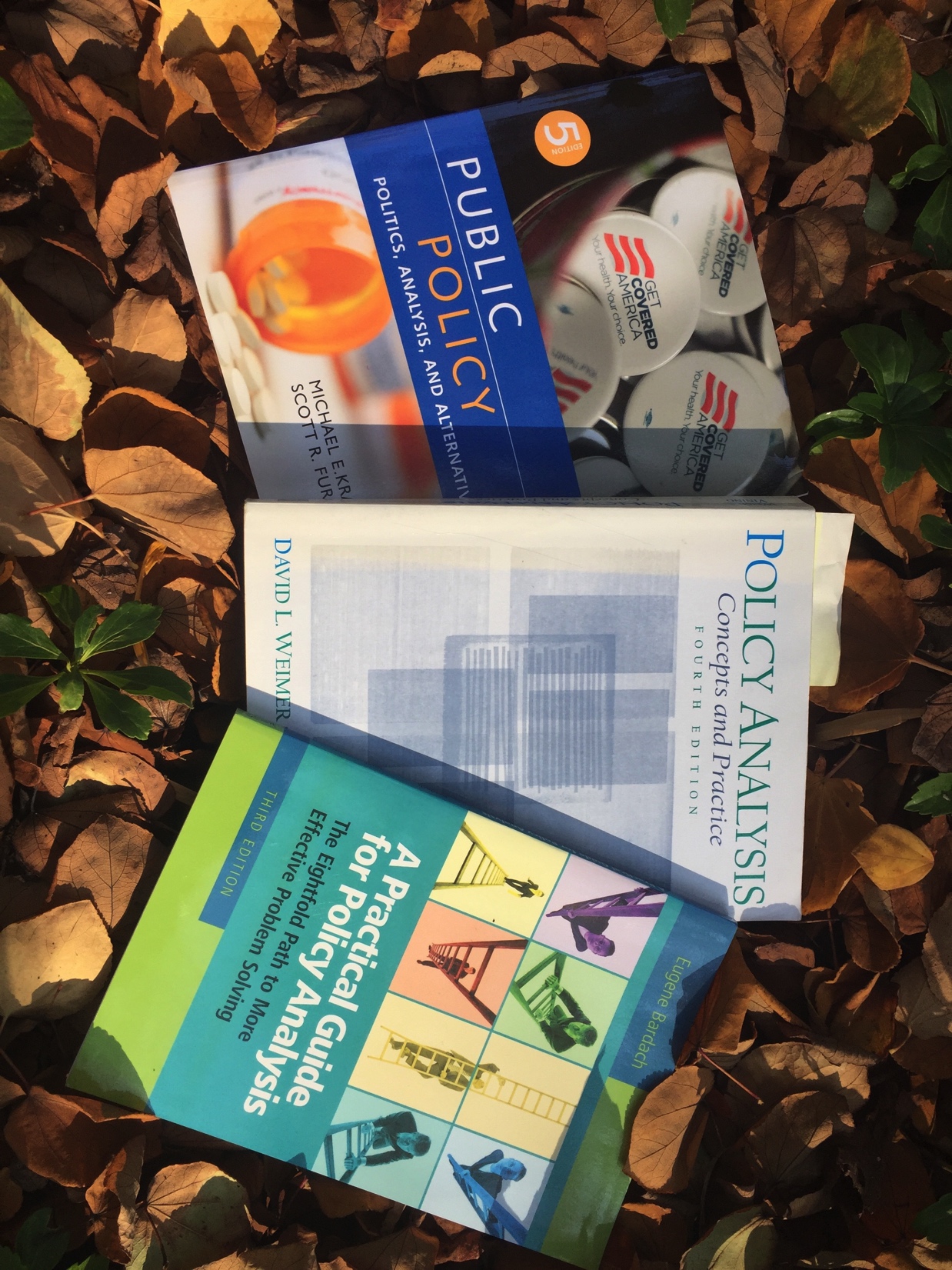 Problem definition
Most important step
Mine issue rhetoric
Conditions vs policy problems
Market failures?	
Excesses or deficits
Don’t conflate problem with solutions
Take one or two steps back
Establishing Criteria
Values to gauge success
Client’s concerns?
Most common:
policy effectiveness
efficiency or cost-effectiveness
equity or fairness
political acceptability
robustness and improvability 
Better to be specific, measurable
Limit number to 3-4
Formulating alternatives
Policy options/potential solutions
Status quo can to be included
Don’t need to agree to evaluate
Think broadly, then narrow
Analyzing consequences
Most difficult step
Cost-benefit analysis
Risk analysis 
Modelling 
public opinion polls, focus groups, or stakeholder analysis
Comparing alternatives
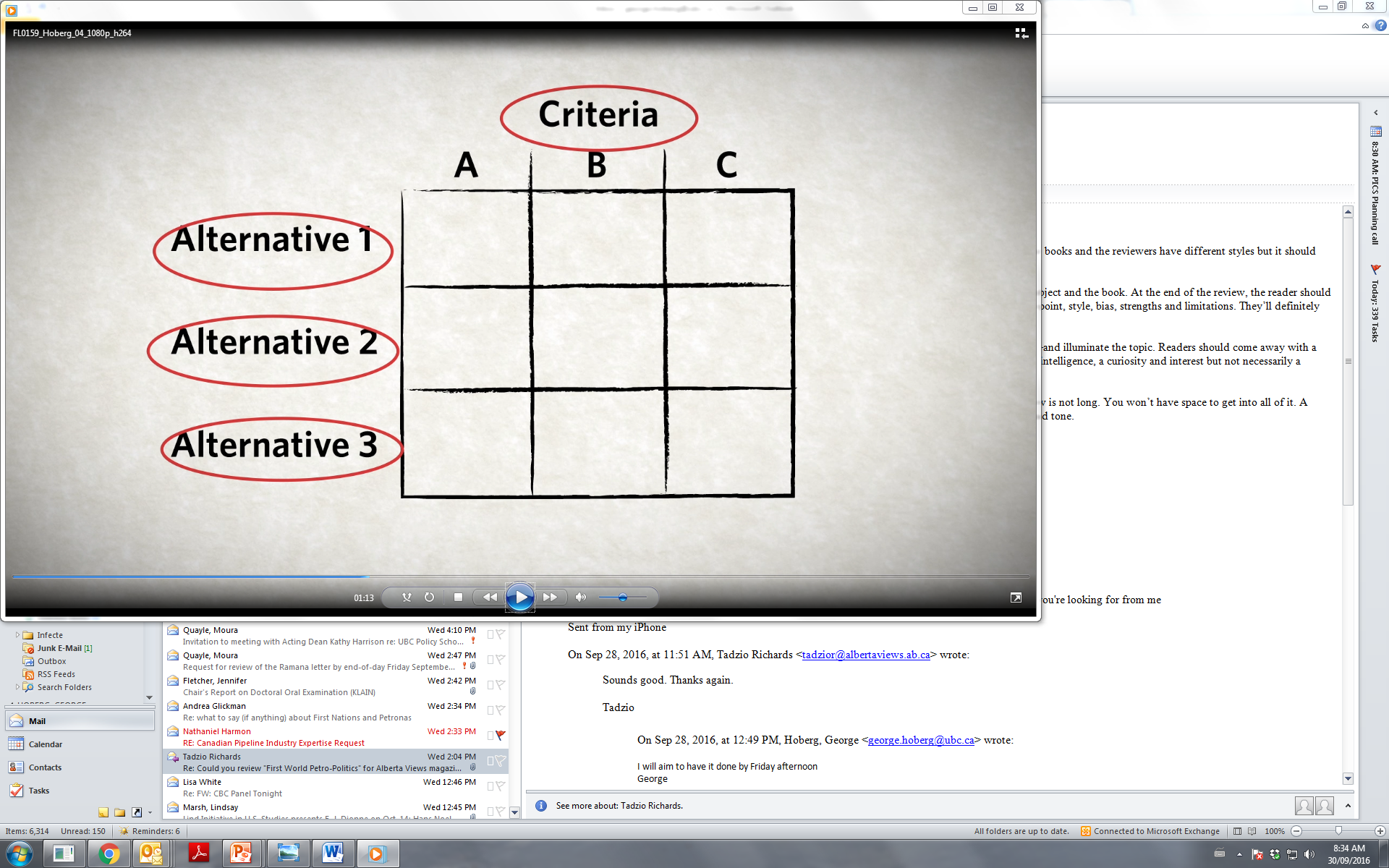 Comparing alternatives
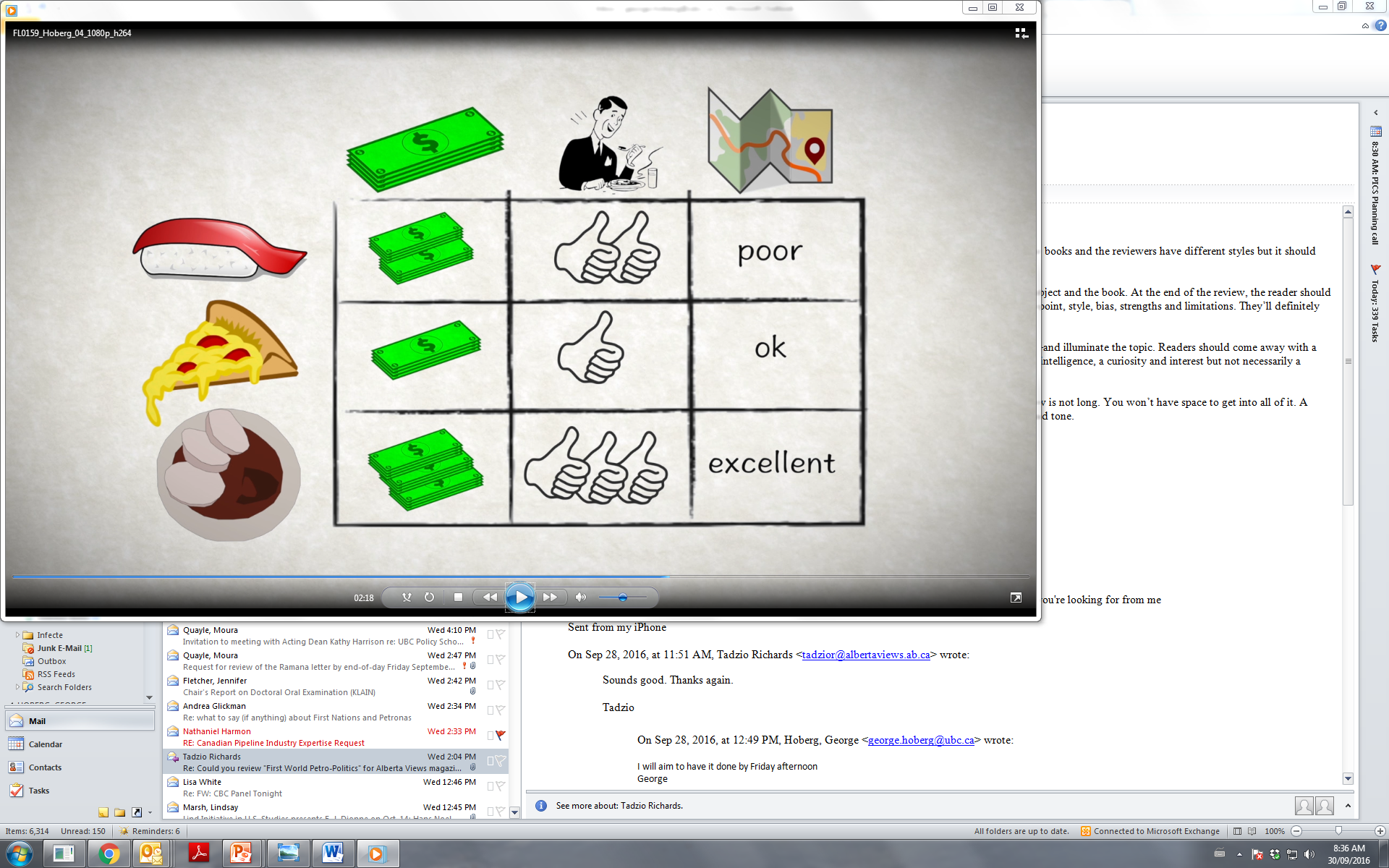 Comparing alternatives